Совместная образовательная деятельность по развитию речи в младшей группе. Тема: «Животные и их детёныши»
Воспитатель ГБДОУ д/с №112 Лукина М.Ю.
Задачи:
Учить детей образовывать наименования животных

Уточнить и закрепить правильное произношение звука «И»
Учить регулировать высоту голоса.
Учить различать слова противоположного значения.
Учить детей составлять вместе с воспитателем небольшой рассказ о животном.
Материалы и оборудование
1.Домик-ширма.
2.Игрушки: лошадь-жеребёнок, мышка-мышонок, кошка-котёнок.
Словесная игра «Мама и детёныш»
Назови животных
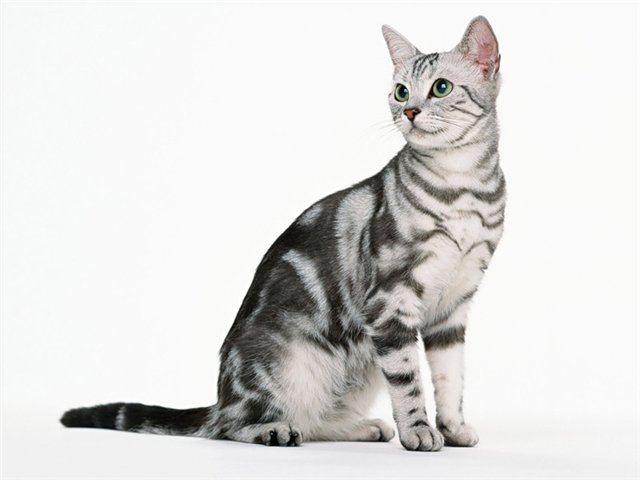 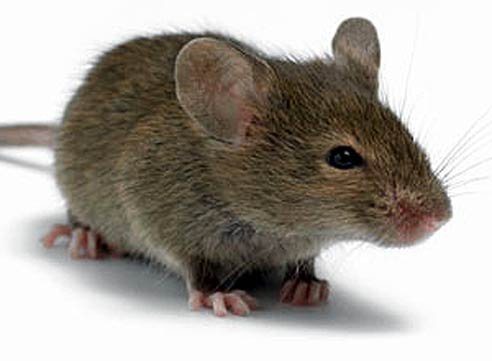 Назови детёныша лошади, кошки, мыши.
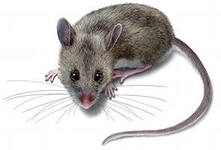 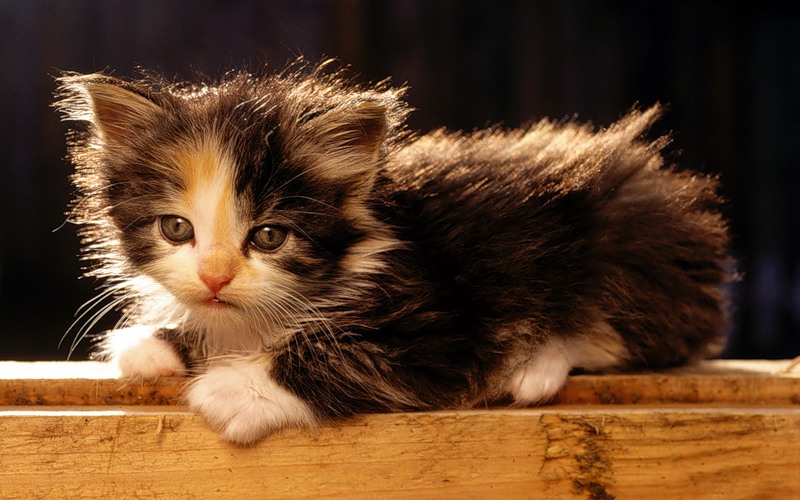 Помоги маме найти детёныша
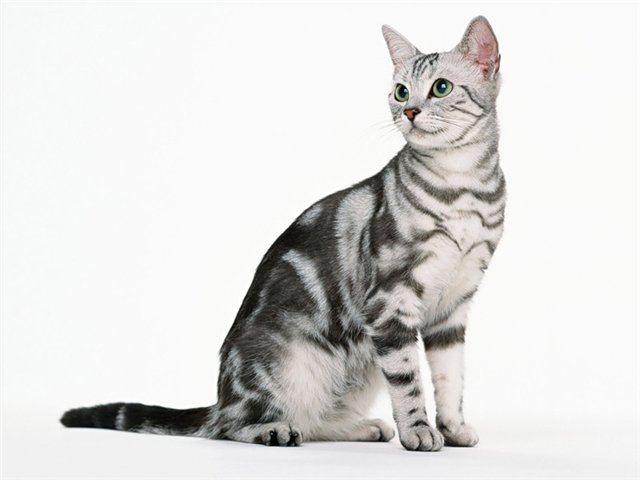 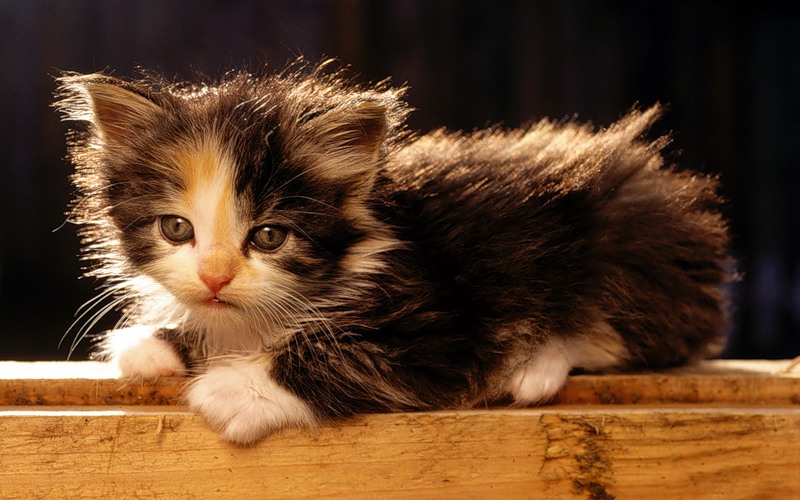 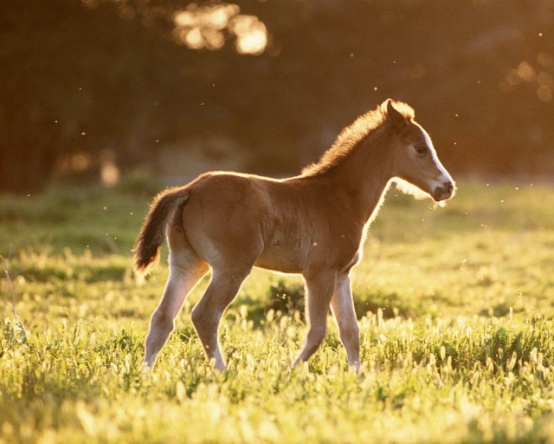 Физкультминутка
Двигайся как двигается животное.
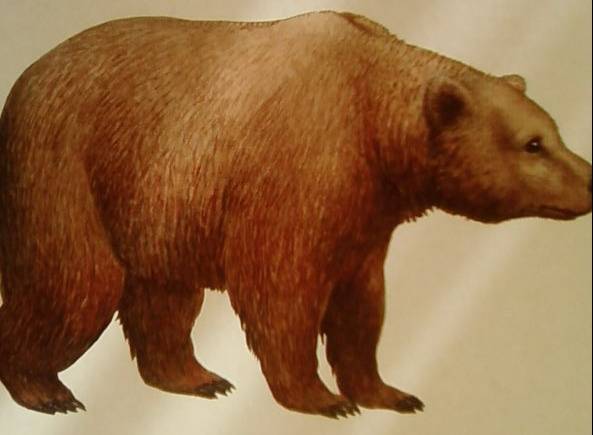 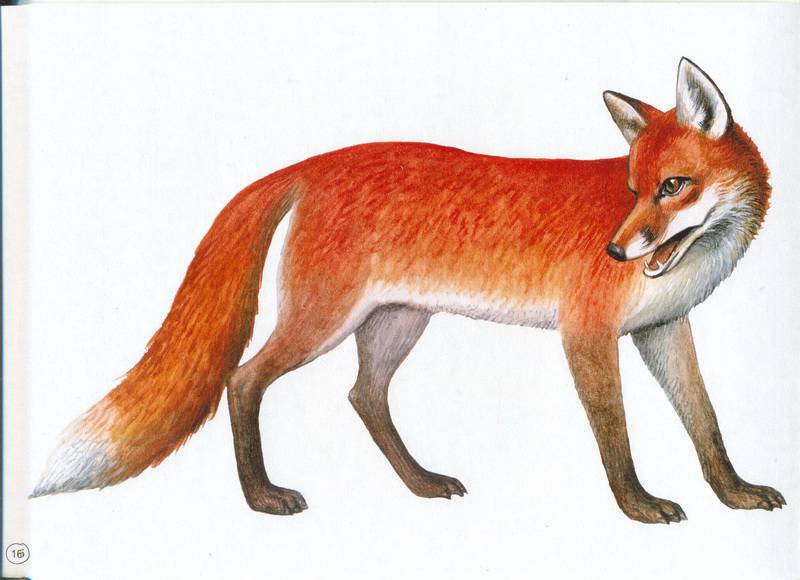 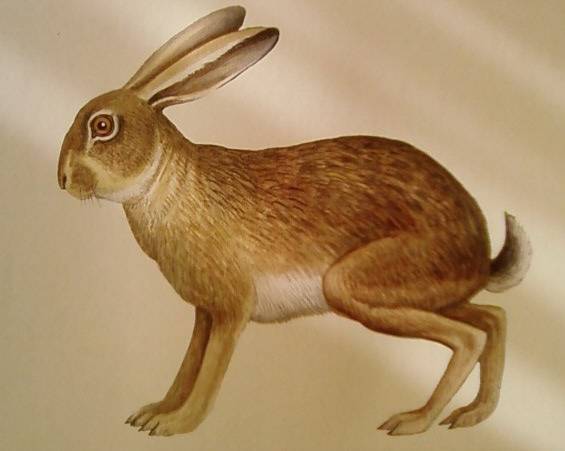 Спасибо за внимание!